"Taking Your Club from Good to Great!"
Federation of Jewish Men’s Clubs--
New England Region 

Satellite Training 
Attracting New and Younger Men

Sunday, March 25th, 2012
Congregation Beth Israel,
Worcester, MA  

Presented by 
Ed Willins
 Brotherhood President
Temple Emunah
Lexington, MA
Where ARE the YOUNG men?
Nuclear Family
3/25/12
Attracting New and Younger Men to FJMC
2
The Young Men have been hiding in PLAIN SIGHT!
Temple
3/25/12
Attracting New and Younger Men to FJMC
3
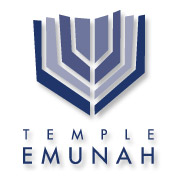 The Award-Winning… Mom’s Afternoon Off (MAO)
MAO was created in 2010 by the Brotherhood as a way for Temple Emunah’s young Dads to get together  with their children and socialize, while giving their hard-working wives…well…an afternoon off.   In its inaugural year, it was recognized by the Federation of Jewish Men’s Clubs as the country’s most outstanding Young Men's Program!

This year, we’ve put together “a little of everything for everyone” – indoor, outdoor, active, relaxing, etc.  Get these events onto your calendar early for some great fun for you and the little ones! 

If you have any questions or suggestions, contact Stephen Reimer at (978) 758-2448 or streimer77@yahoo.com.
Tentative 2011-2012 Calendar*
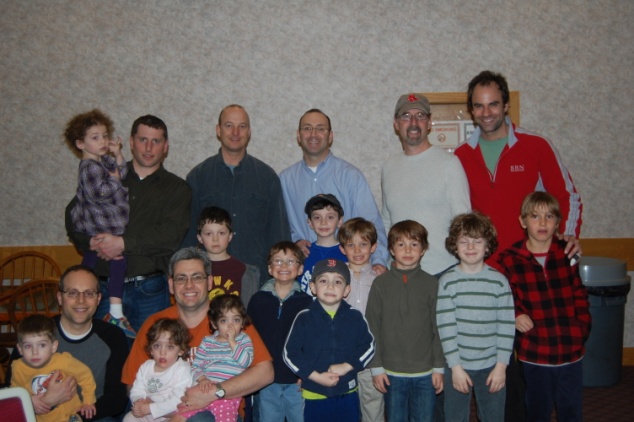 *Details to follow; calendar subject to weather and the whims/great ideas of the participating Dads…
You have found the young men HERE…Right where they are comfortable…With their kids, their buddies and their buddies kids!
Young Dads’ Agenda
3/25/12
Attracting New and Younger Men to FJMC
5
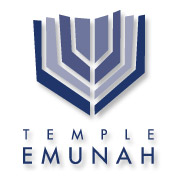 Mom’s Afternoon Off on Sunday, Sept. 18……is neither Mom’s Time Off OR During the Afternoon.  Discuss!
We’re kicking off year 2 of the Brotherhood’s Award-winning Mom’s Afternoon Off with a Sunday morning apple picking trip for the whole family!
We are bringing together the whole family to kick off the year so that the Moms can learn first-hand why they should be ensuring that their husbands take the kids to future MAO events!
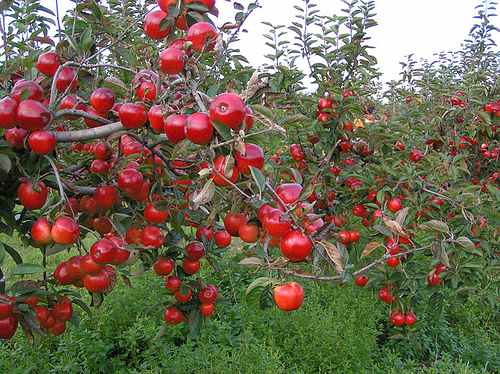 3/25/12
Attracting New and Younger Men to FJMC
6
You Don’t Have to be Henry David Thoreau to Join Us on Sunday, October 16!
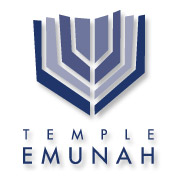 The Temple Emunah Brotherhood presents a 
Mom’s “Afternoon” Off with a leisurely nature walk at Walden Pond.
Henry David Thoreau lived at Walden Pond from July 1845 to September 1847. His experience there is credited with helping to inspire awareness and respect for the natural environment. Because of Thoreau's legacy, Walden Pond has been designated a National Historic Landmark and is considered the birthplace of the conservation movement. It includes 462 acres of protected open space so that visitors from near and far may come to experience the pond that inspired Thoreau. Join us on a leisurely hike through the trails that ring the pond and visit the replica of Thoreau's one-room cabin.
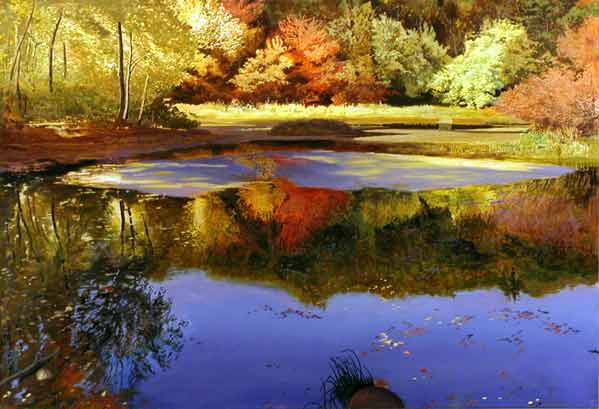 3/25/12
Attracting New and Younger Men to FJMC
7
Dads Can Bake Too!Join the Young Dads of the Brotherhood and their kids on Sunday 11/20, as we bake an assortment of delicious treats!
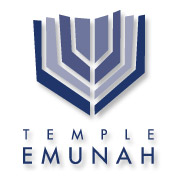 Imagine the joy on Mom’s face when your little ones bring home cookies that they made for her!!!  

Expert baker and Emunah member, Aaron Buckler (of Sisterhood Challah making fame), will show you how to make amazing cookies and other baked treats, and more importantly, how to make sure that the kiddos play a big part in the process.
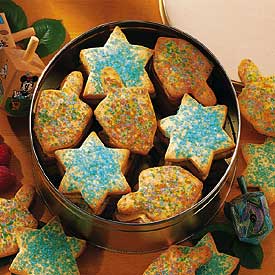 3/25/12
Attracting New and Younger Men to FJMC
8
Young Men Program Experiments
“Handyman Committee” meets at Hardware Store 1x/year
Handyman 101: Basic skills and tools
Advanced Handyman: Kitchen & Bathroom Tiling
Mom’s Afternoon Off meets monthly Sep-May
Bicycle Repair and Safety met at Bicycle Store
Beer Brewing in the Temple’s kitchen 1x/year
Unveiled at Membership Dinner with Man Of Year’s Photo on label
Super Bowl Party the evening of World Wide Wrap
Men’s Day 9:45 AM-4PM 
Board Mtg/Buffet Lunch/Beer Brewing /Large Screen Football
3/25/12
Attracting New and Younger Men to FJMC
9
CALL TO ACTION
Seek out where young men are. Go TO them.
Interview men & FAMILIES. ASK what matters.
Lower the bar to enter your club. Make it 
EASY for young men to congregate.
FUN & not available from other committees.
FREE as frequently as possible
Build affinity groups: Young Dads, Bicyclists, Sports
	Determine the natural group leader and award him funding
3/25/12
Attracting New and Younger Men to FJMC
10
THANK
YOU !
3/25/12
Attracting New and Younger Men to FJMC
11